1,3-Diaxial Interactions
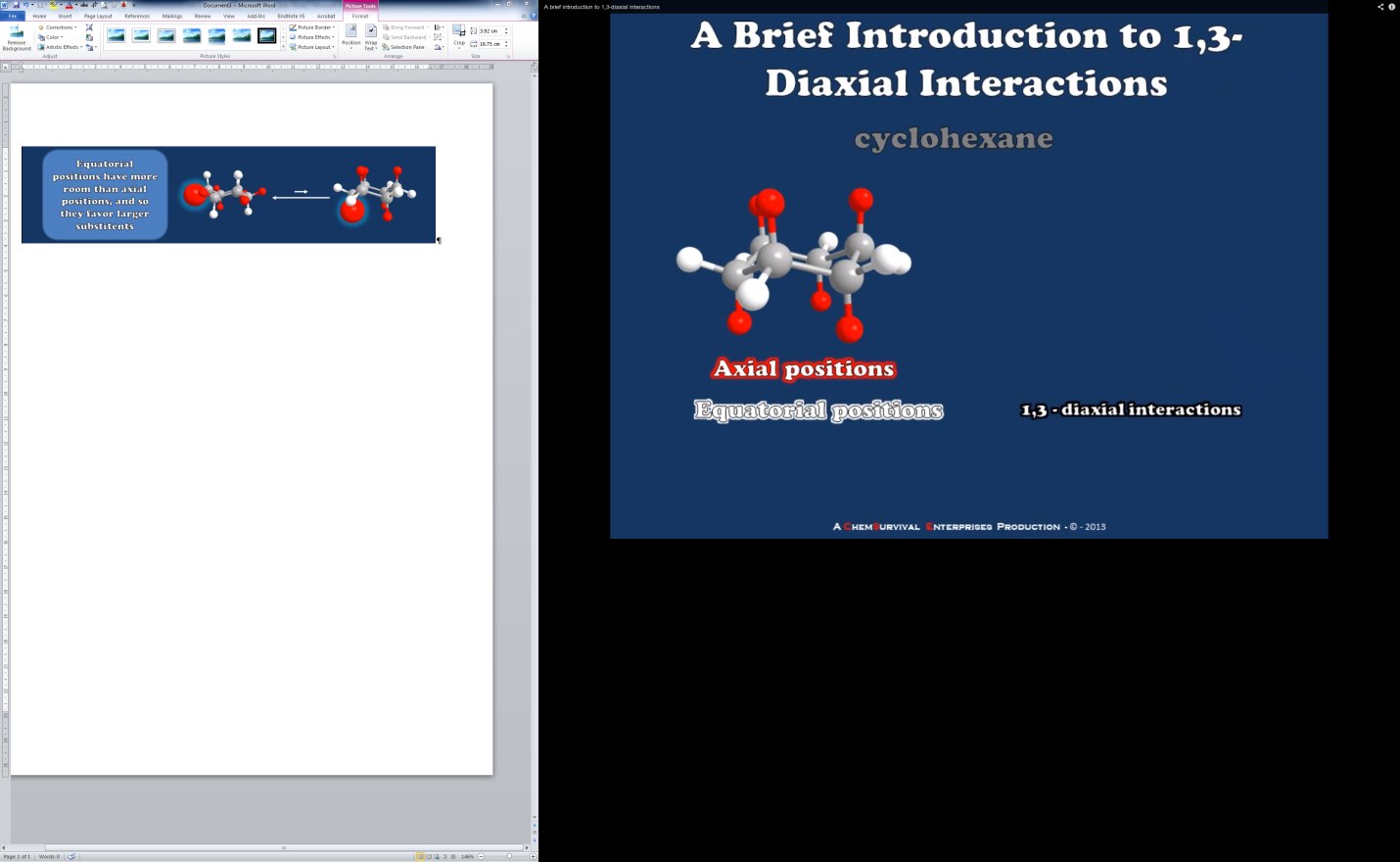 1,3-Diaxial Interactions
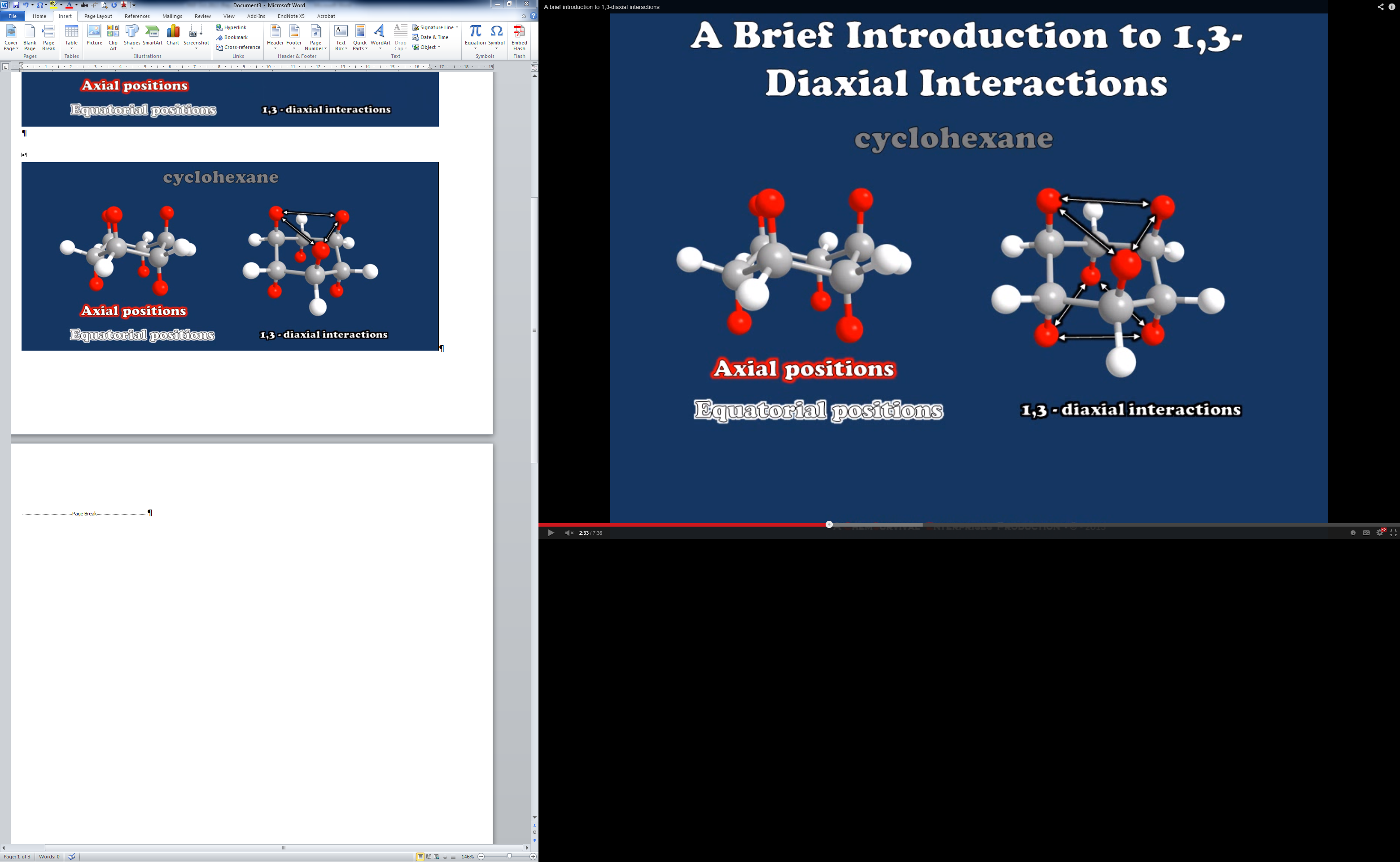 1,3-Diaxial Interactions
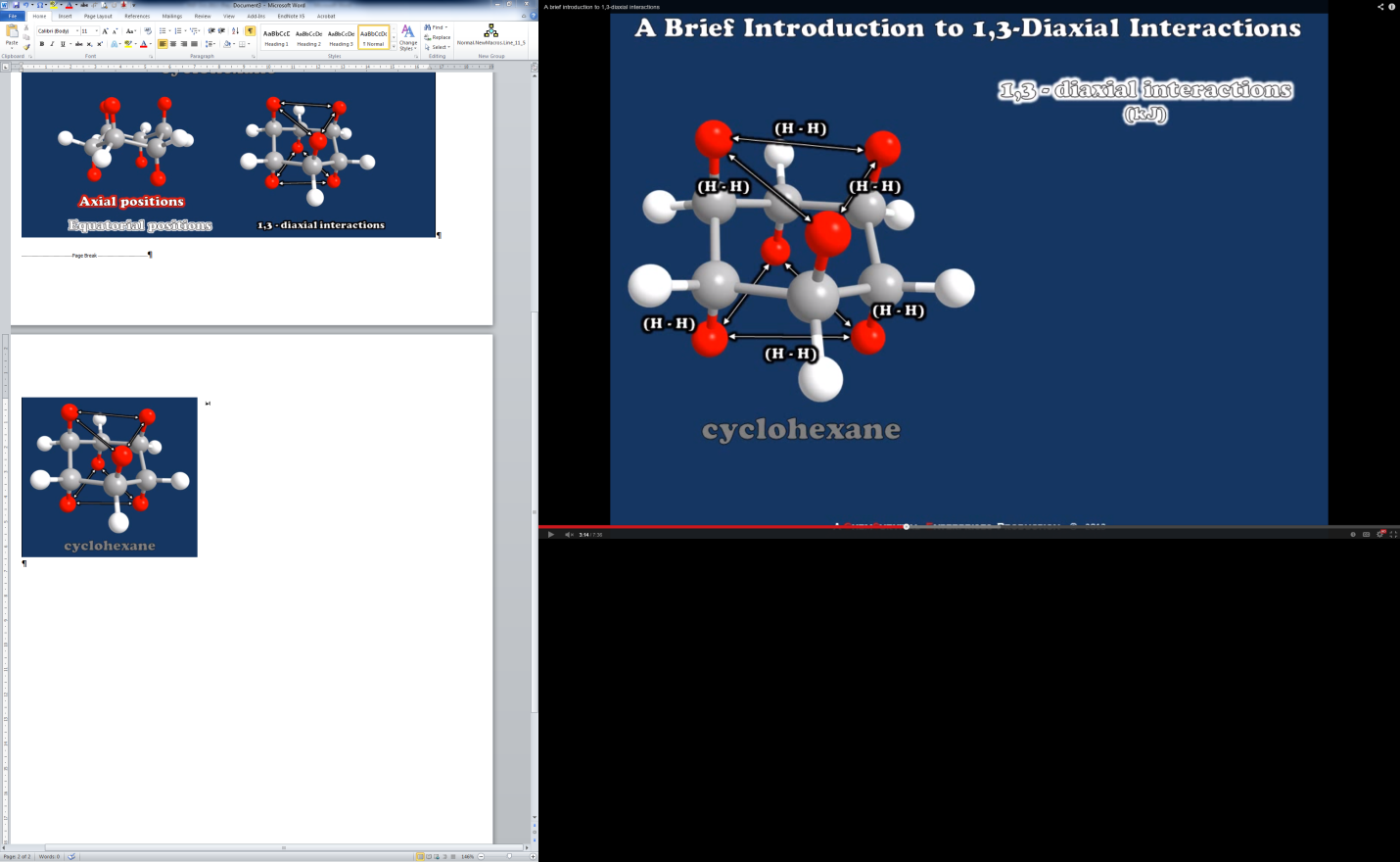 1,3-Diaxial Interactions
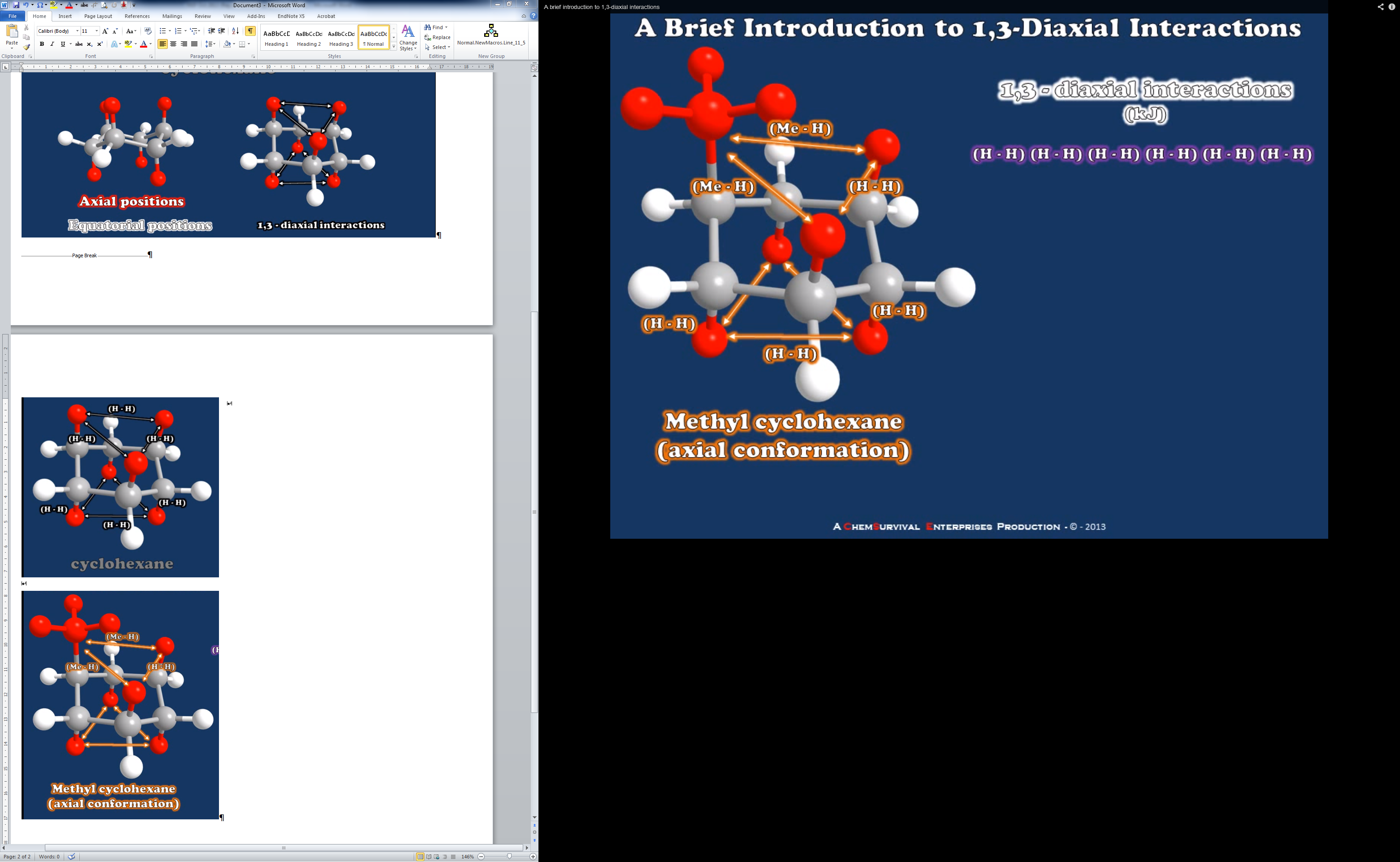 1,3-Diaxial Interactions:
Equilibrium favors Equatorial Position for Substituent in Chair Conformation
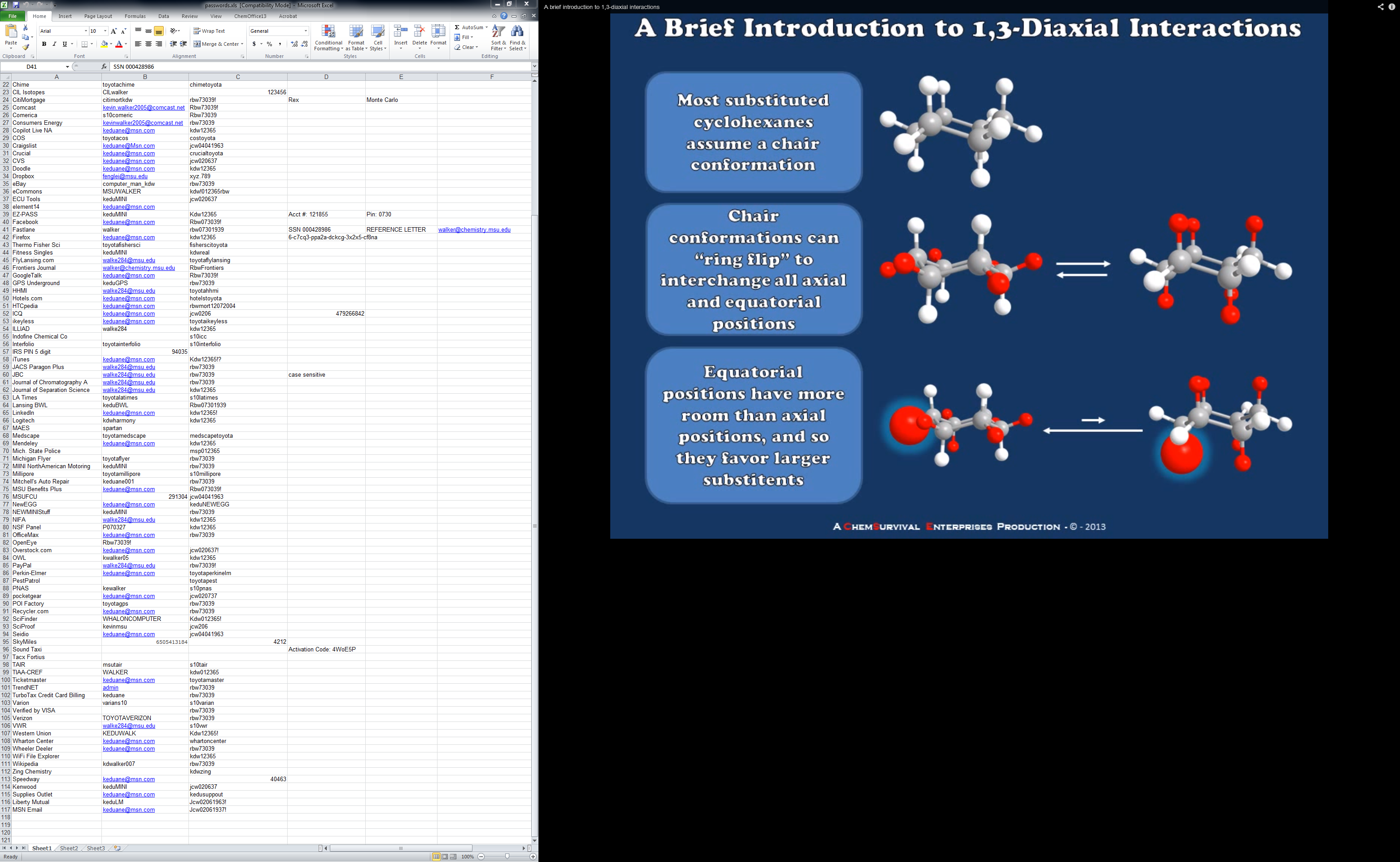